Ochrany proti nadproudům
Ochrany proti nadproudům

Ing. Jaroslav Bernkopf
1
Montér elektrických instalací
Ochrany proti nadproudům
Osnova
Nadproud
Definice
Rozdělení
proudové přetížení
zkrat
Ochrana před
proudovým přetížením
zkratem
Přístroje
pojistky
jističe
2
Montér elektrických instalací
Ochrany proti nadproudům
Definice
Nadproud je proud, který přesahuje nejvyšší přípustnou hodnotu provozního proudu.
3
Montér elektrických instalací
Ochrany proti nadproudům
Definice
Proudové přetížení je stav, při kterém (spíše dlouhodobě) obvodem teče proud větší než přípustný.

Proudové přetížení vzniká ve správně zapojených obvodech připojením 
mnoha spotřebičů 
spotřebičů s velkým odběrem
4
Montér elektrických instalací
Ochrany proti nadproudům
Definice
Zkratový proud je způsoben zkratem.

Zkrat je stav, kdy elektrický proud neprochází přes spotřebič, ale přímo od jednoho pólu zdroje k druhému.
Přitom proud okamžitě dosahuje velké hodnoty.

Zkrat vzniká
chybným zapojením
zkratováním vodičů s různým napětím (např. prodření izolace)
5
Montér elektrických instalací
Ochrany proti nadproudům
Zkrat
Short Circuit
https://www.youtube.com/watch?v=zorqwY2a8gI
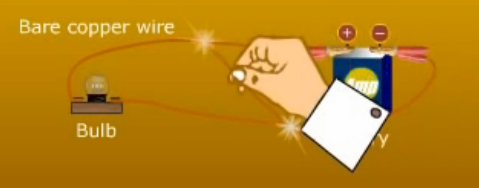 6
Montér elektrických instalací
Ochrany proti nadproudům
Ochrana
Při proudovém přetížení i zkratu je třeba co nejrychleji přerušit elektrický obvod.

K tomu se používají
pojistky
jističe
7
Montér elektrických instalací
Ochrany proti nadproudům
Pojistky
Pojistky
schopnost přerušit velký proud v krátké době
jen na jedno použití
špatná indikace stavu
nebezpečí pro obsluhu
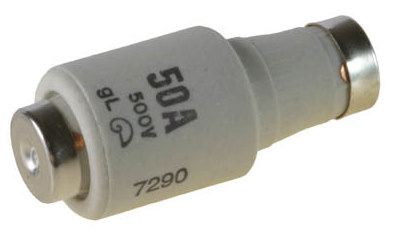 8
Montér elektrických instalací
Ochrany proti nadproudům
Pojistky
Definice

Pojistka je přístroj, který při průchodu nadměrného proudu rozpojí obvod.
Při tom dojde k její destrukci, nemůže se dále používat.
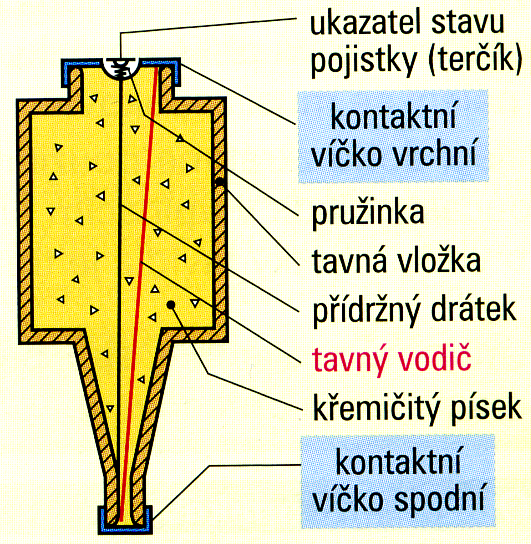 9
Montér elektrických instalací
Ochrany proti nadproudům
Pojistky
Princip

Pojistka tvoří nejslabší místo elektrického obvodu. 

Průchodem velkého proudu se vodič uvnitř pojistky přetaví. 

Tím se přeruší obvod.
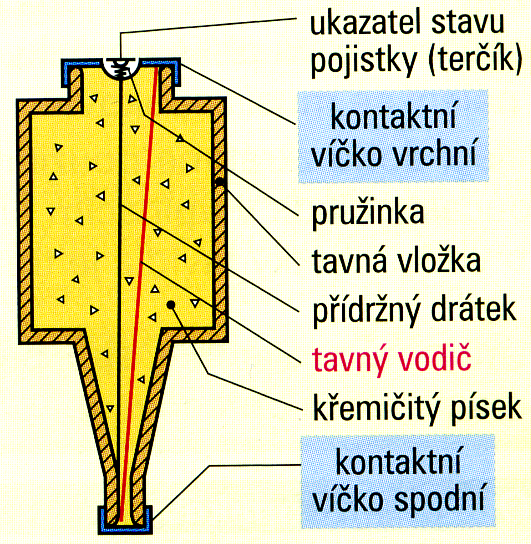 10
Montér elektrických instalací
Ochrany proti nadproudům
Pojistky
Princip

Když se přetaví tavný vodič, přetaví se i přídržný drátek.
Pružinka vystřelí ukazatel stavu (terčík).
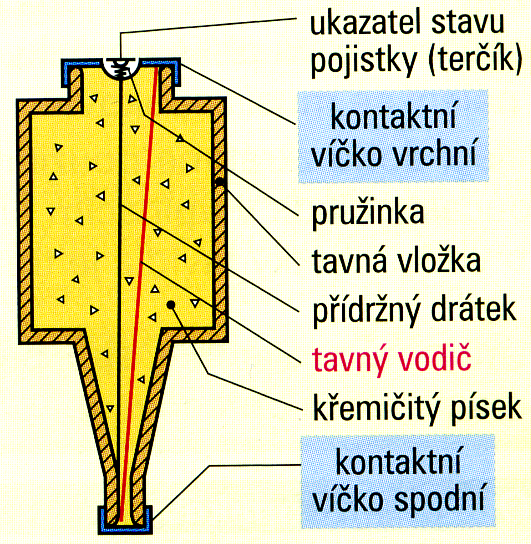 11
Montér elektrických instalací
Ochrany proti nadproudům
Pojistky
Typy pojistek

závitové
válcové
nožové
přístrojové
automobilové
12
Montér elektrických instalací
Ochrany proti nadproudům
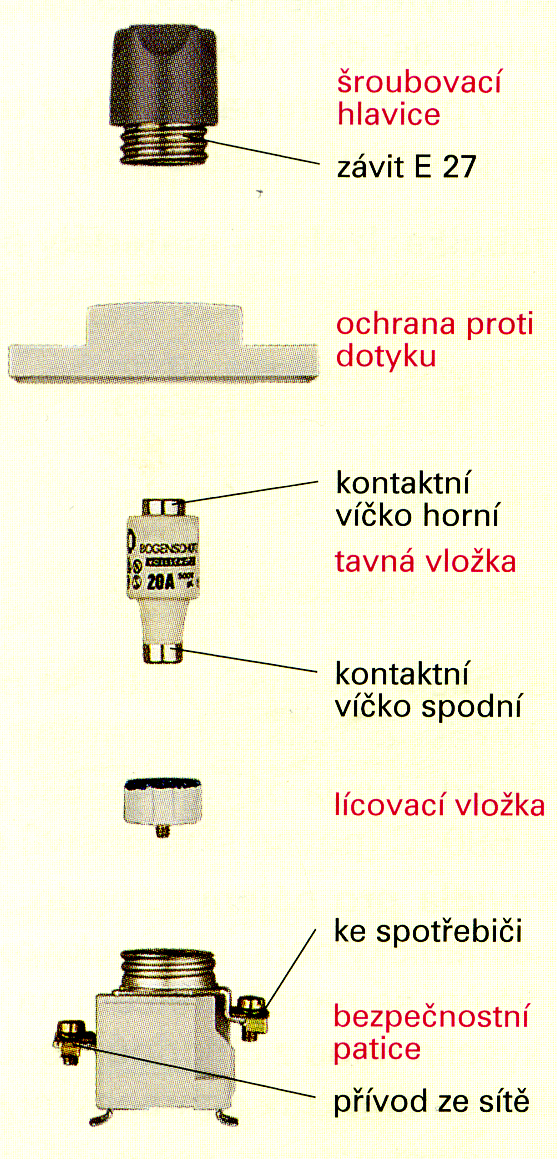 Pojistky
Závitové pojistky
Používají se v bytových instalacích. Nahrazují se jističi.
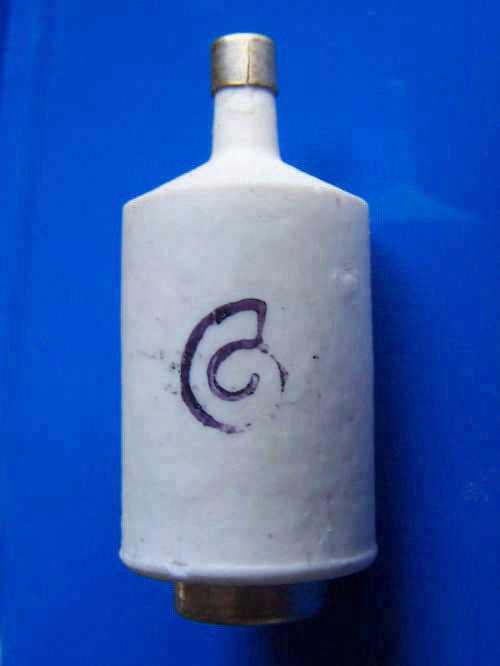 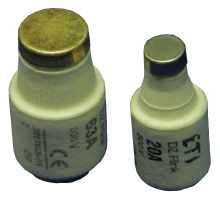 13
Montér elektrických instalací
Ochrany proti nadproudům
Pojistky
Válcové pojistky

Používají se v průmyslových rozvaděčích a v elektrických strojích.

Oba konce jsou stejné. 

Zaberou v rozvaděči méně místa než závitové.
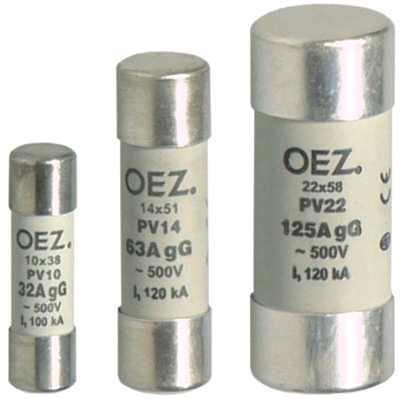 14
Montér elektrických instalací
Ochrany proti nadproudům
Pojistky
Nožové pojistky
Pro velké proudy. Vyměňují se přípravkem zvaným „žehlička“.
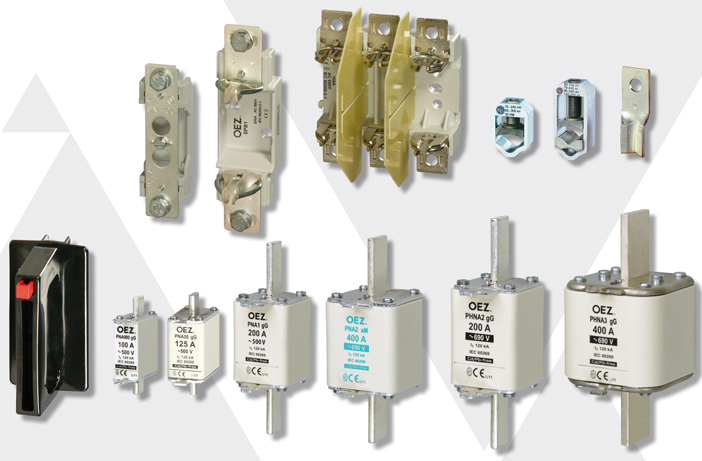 15
Montér elektrických instalací
Ochrany proti nadproudům
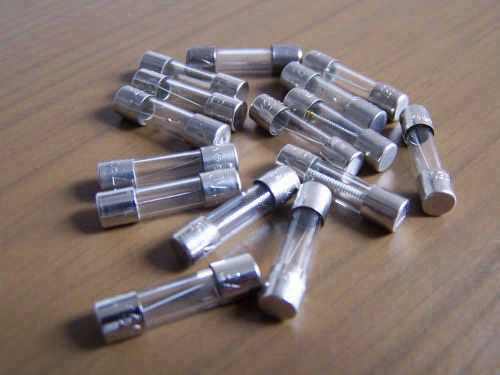 Pojistky
Přístrojové pojistky
Používají se v elektrických přístrojích.
Jsou přístupné zvenku a vyměnitelné laicky, nebo nepřístupné uvnitř na plošném spoji.
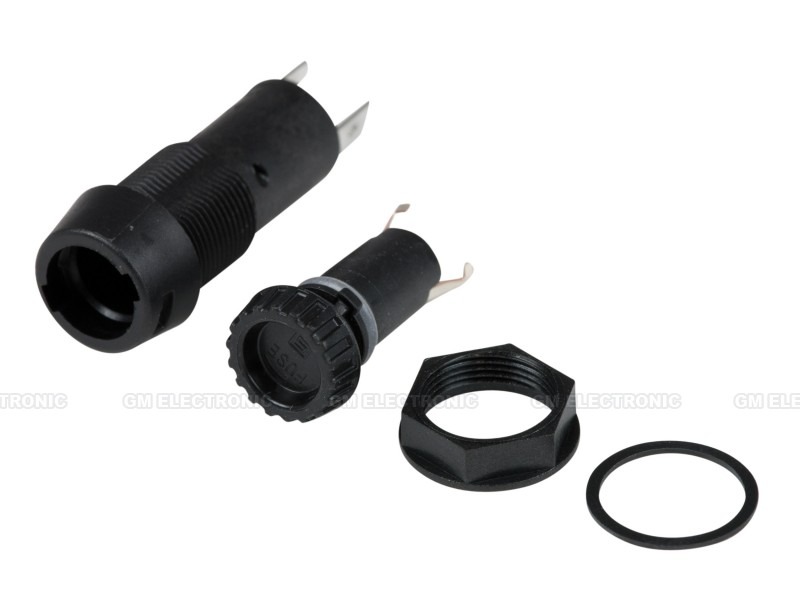 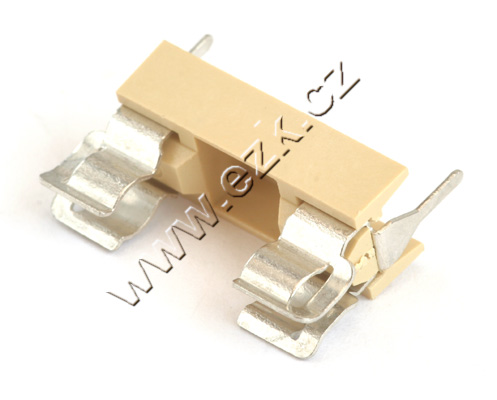 16
Montér elektrických instalací
Ochrany proti nadproudům
Pojistky
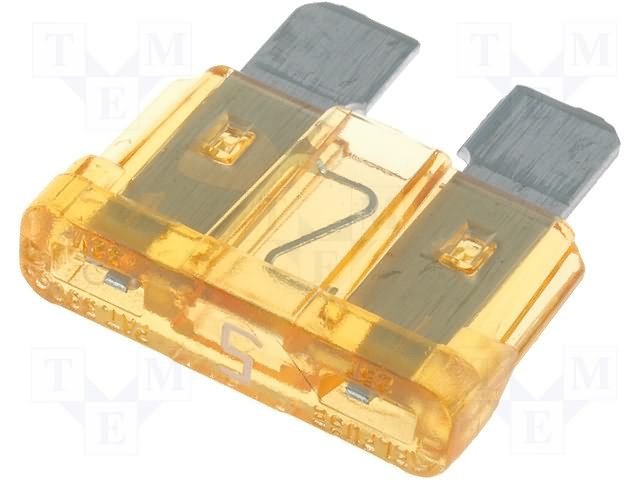 Automobilové pojistky
Používají se v dopravních prostředcích.
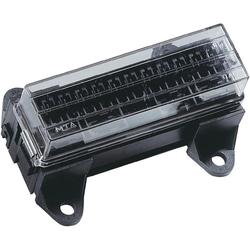 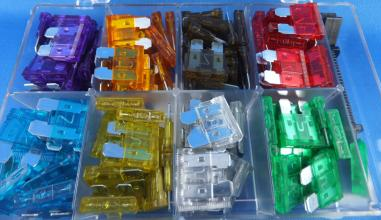 17
Montér elektrických instalací
Ochrany proti nadproudům
Jističe
Jističe
snadné obnovení činnosti
signalizace stavu
bezpečnost obsluhy
u tří fází vyloučení 
dvojfázového chodu
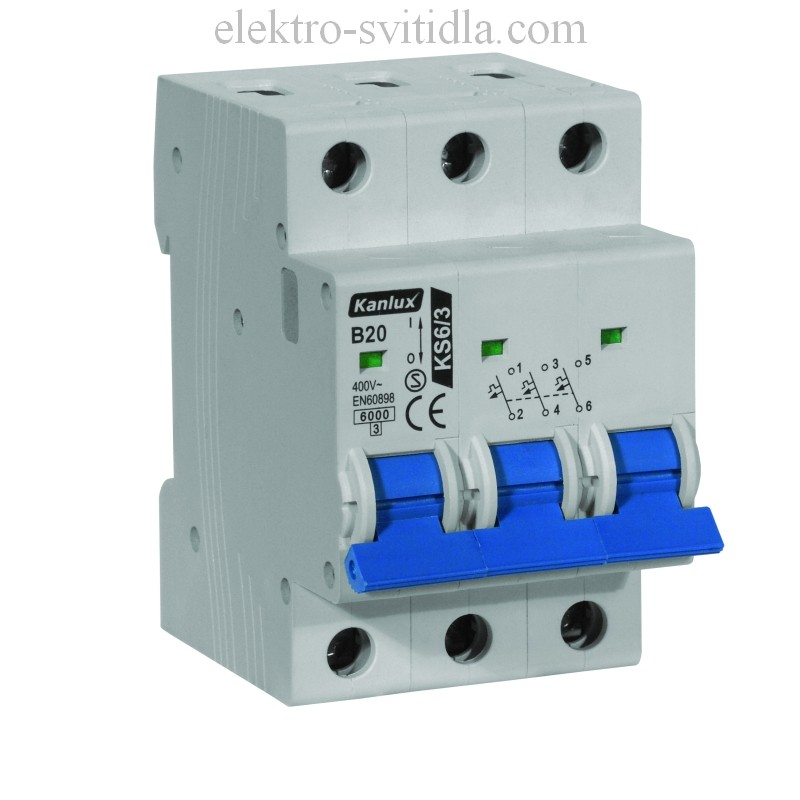 18
Montér elektrických instalací
Ochrany proti nadproudům
Jističe
připojovací svorka
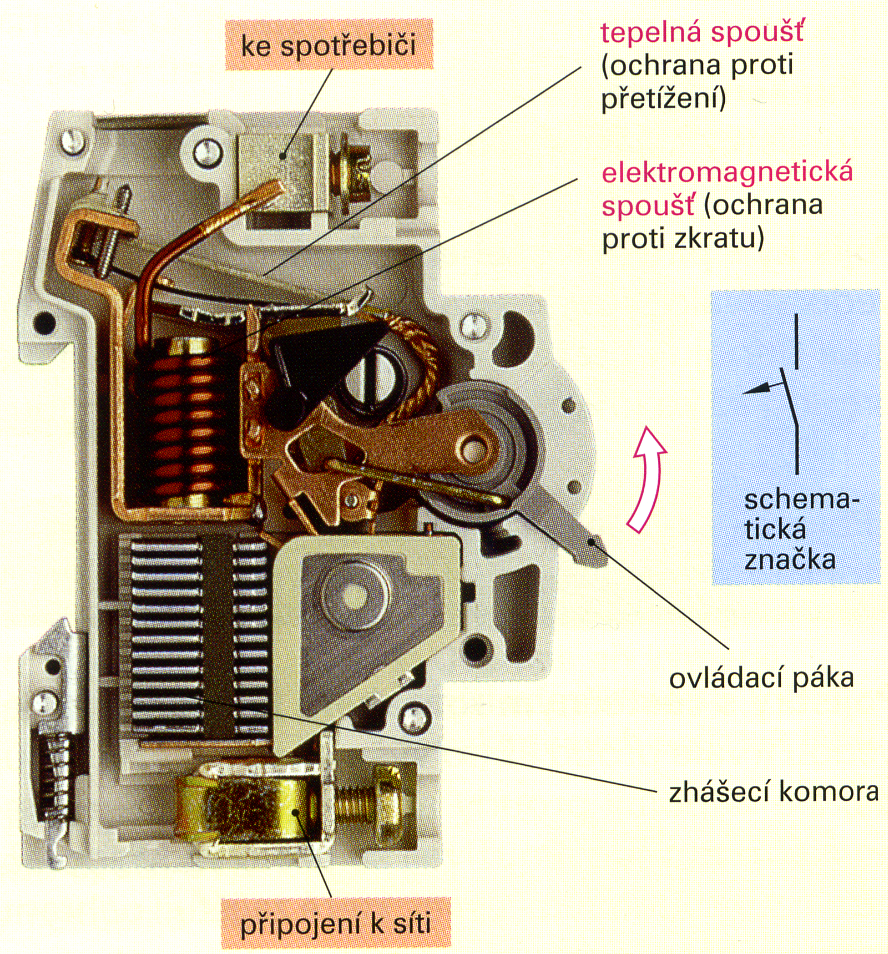 Definice

Jistič je přístroj, který při průchodu nadměrného proudu rozpojí obvod.
Při tom nedojde k jeho destrukci, může se dále používat.
připojovací svorka
19
Montér elektrických instalací
Ochrany proti nadproudům
Jističe
připojovací svorka
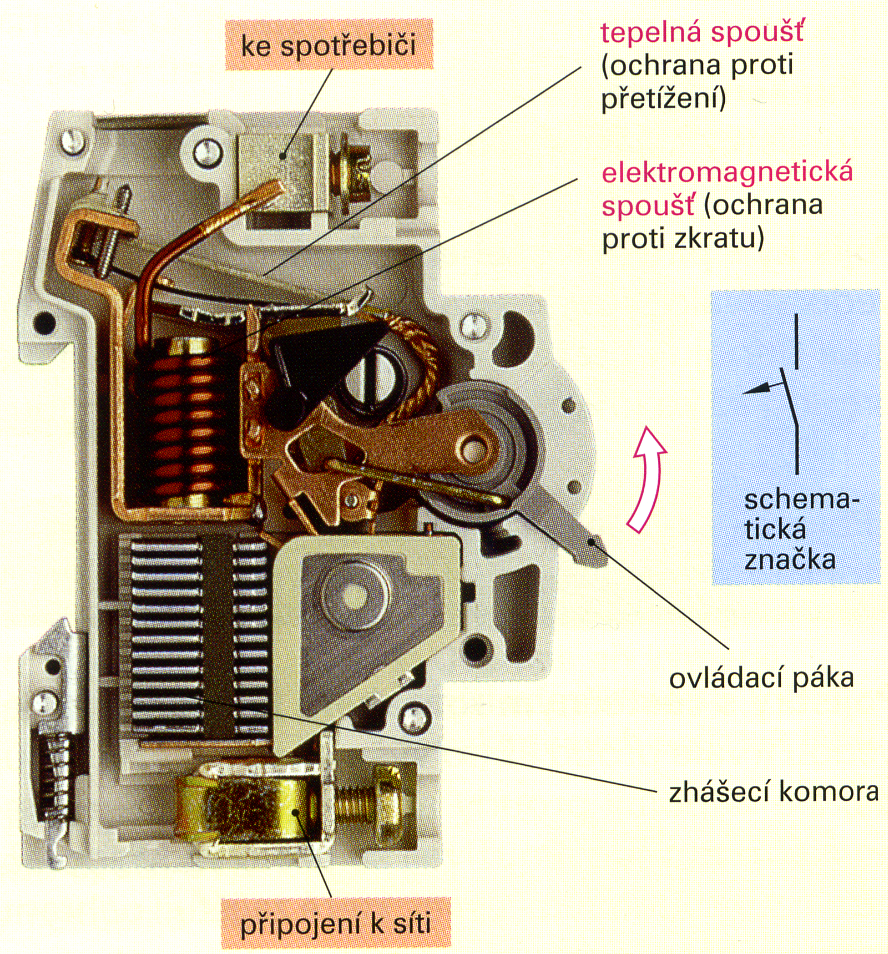 Funkce

Tepelná spoušť, ovládaná bimetalem, reaguje pomalu, má velkou setrvačnost. 
Proto chrání proti dlouhodobému přetížení.
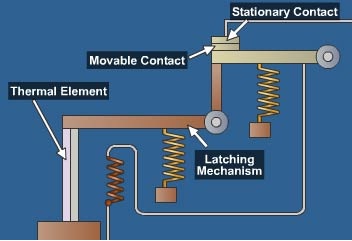 připojovací svorka
20
Montér elektrických instalací
Ochrany proti nadproudům
Jističe
připojovací svorka
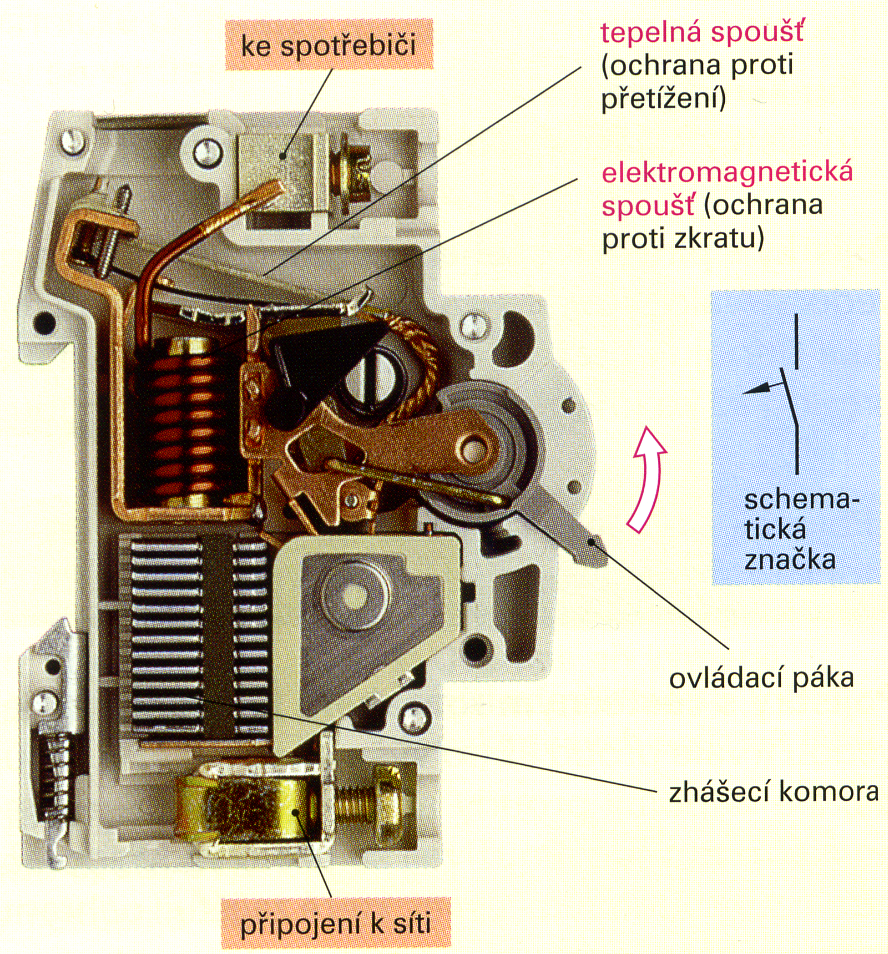 Funkce

Elektromagnetická spoušť reaguje rychle, má malou setrvačnost. Proto chrání proti zkratu.
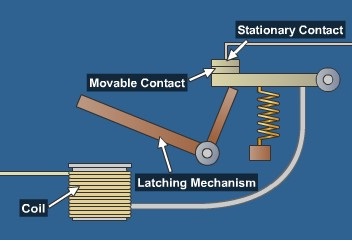 připojovací svorka
21
Montér elektrických instalací
Ochrany proti nadproudům
Jističe
připojovací svorka
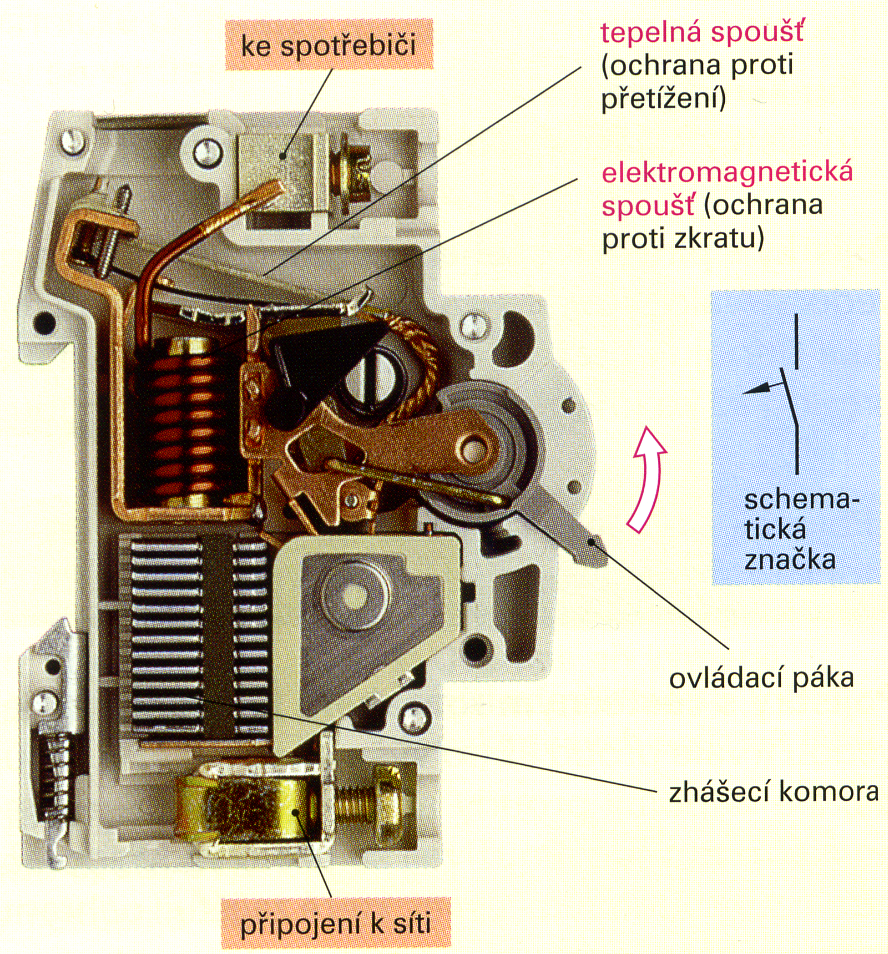 Funkce

Zhášecí komora napomáhá zhasnutí oblouku, který by se mohl vytvořit při rozepnutí.
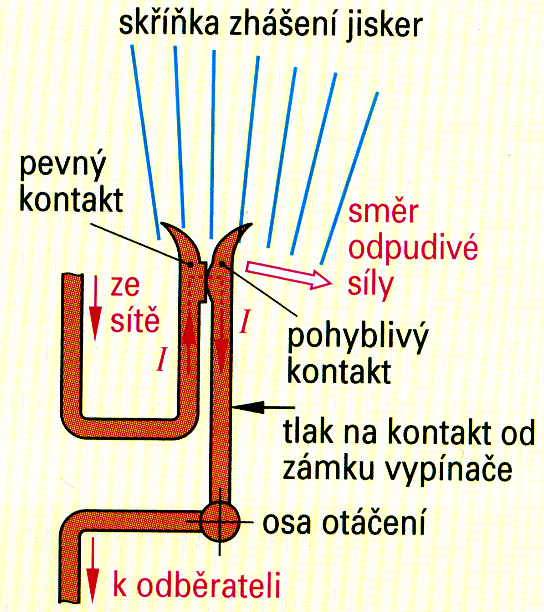 připojovací svorka
22
Montér elektrických instalací